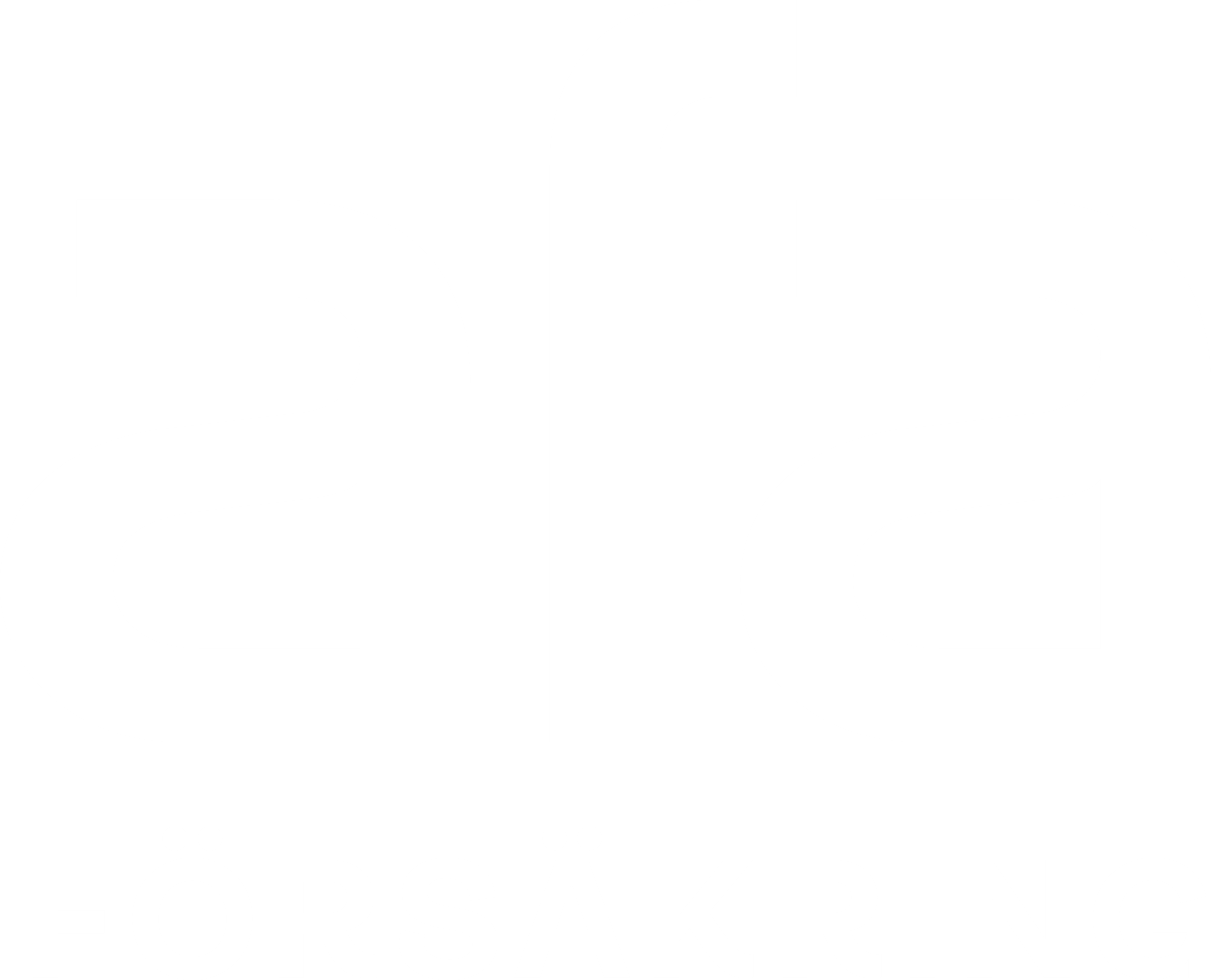 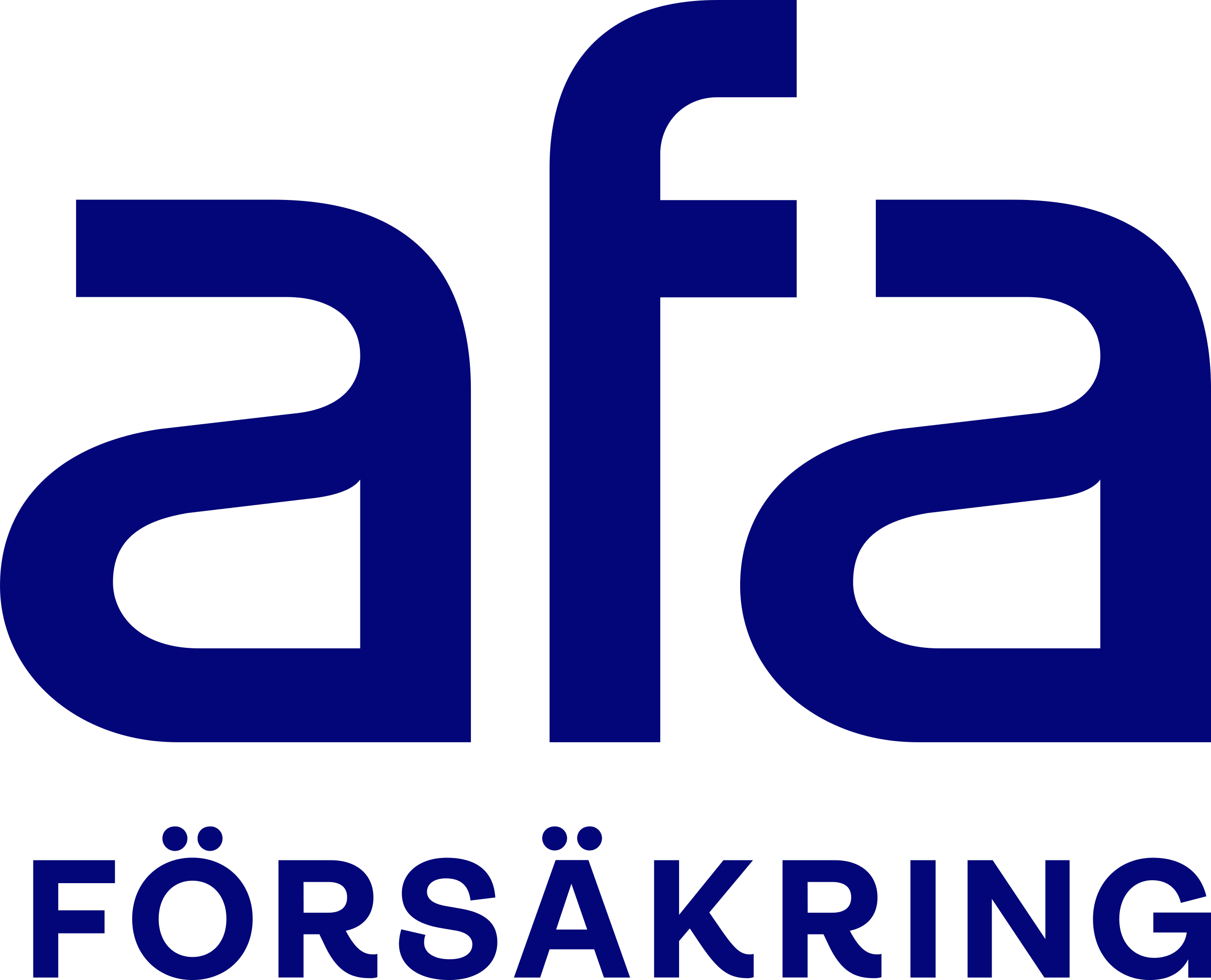 Information om en anställningsförmån som du kanske inte kände till
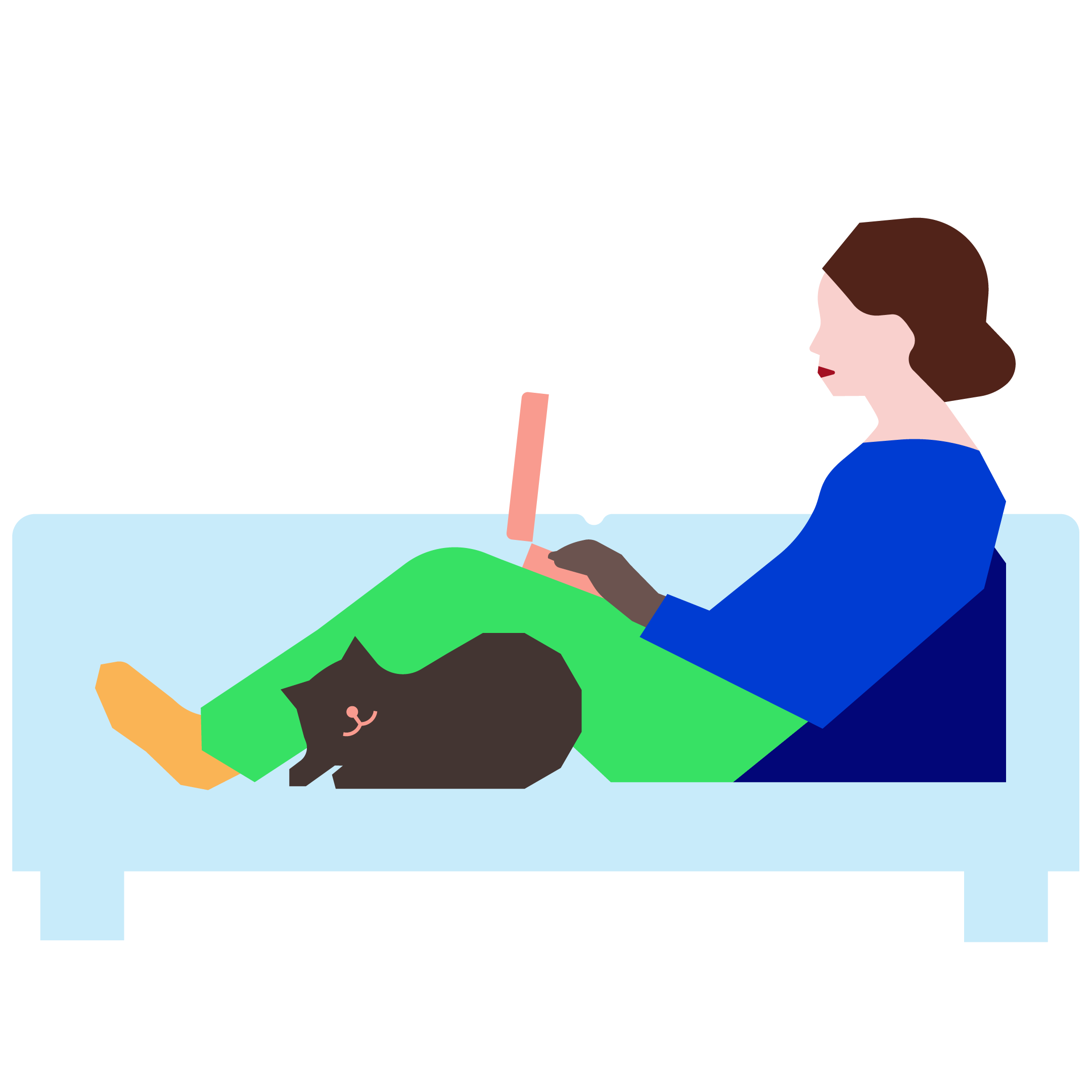 afa.se
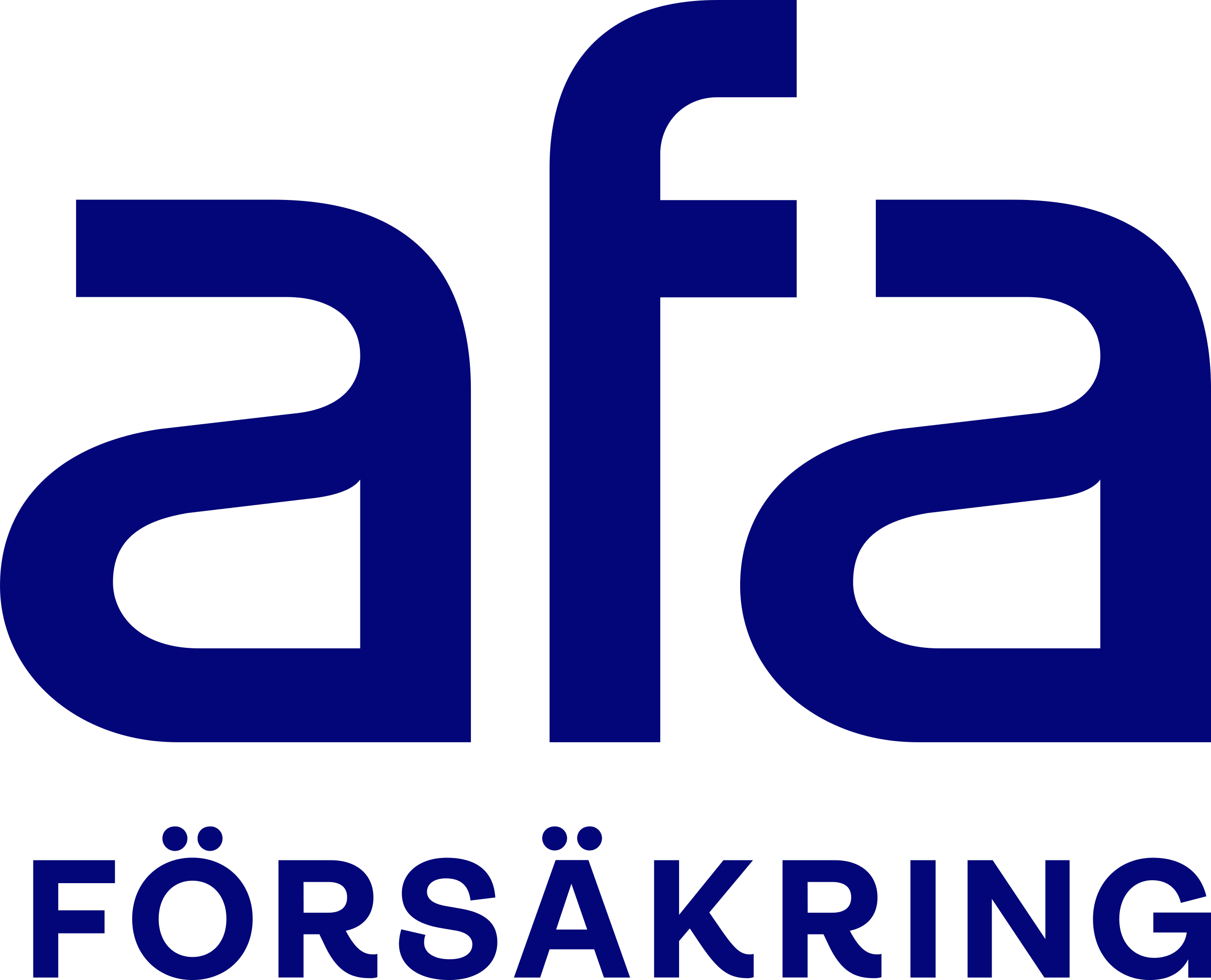 Knäskada
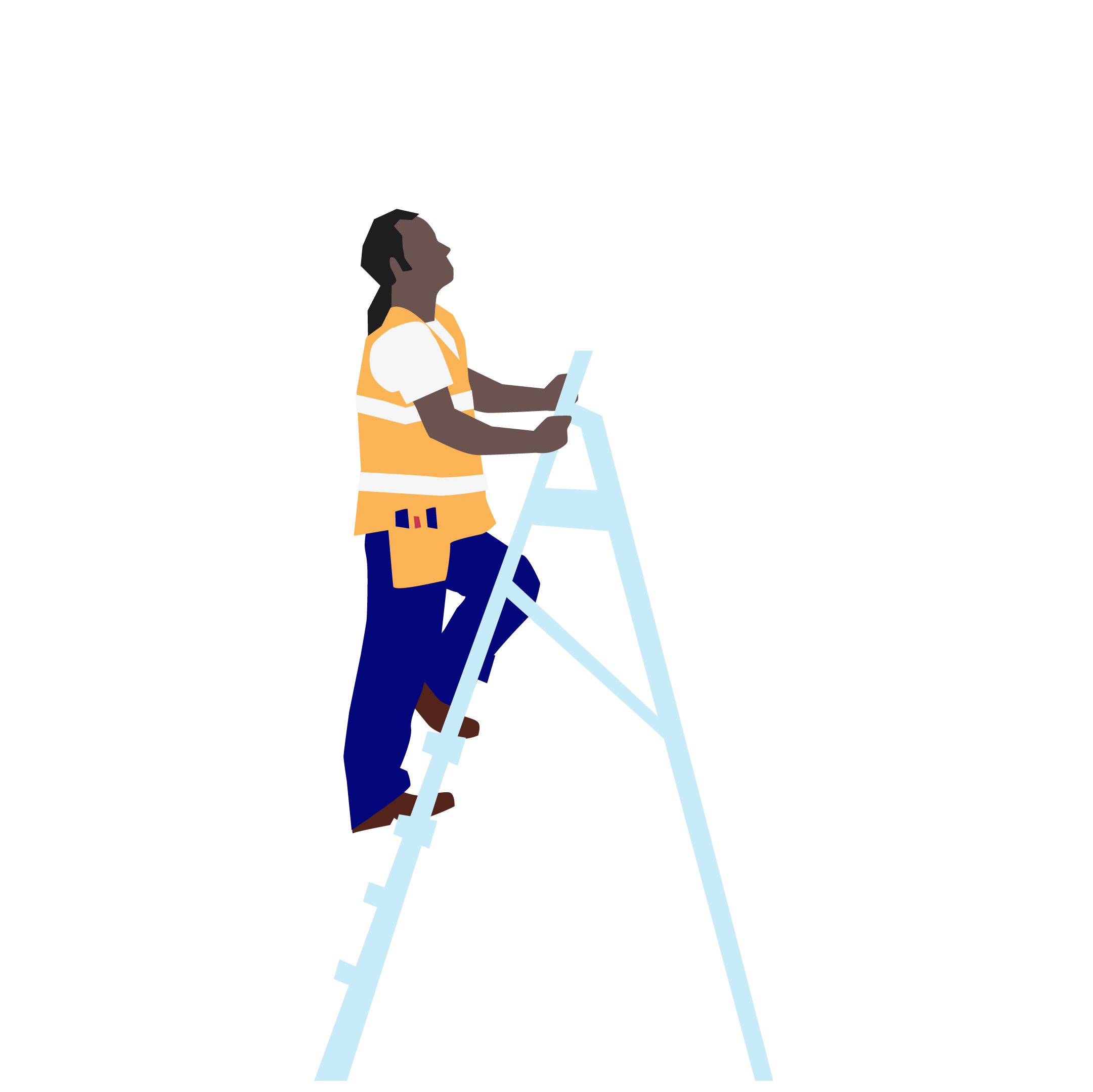 Vaktmästaren Bengt ramlade från en stege och fick en knäskada.

Yrke: Vaktmästare
Ålder: 50 år
Månadslön: 28 000 kr
Sjukskrivning: 3 månader
Kostnader: Läkarvård och mediciner på 1 500 kr
Efter sjukskrivning: Efter cirka 1 år bedöms 
Bengt ha 5 % medicinsk invaliditet
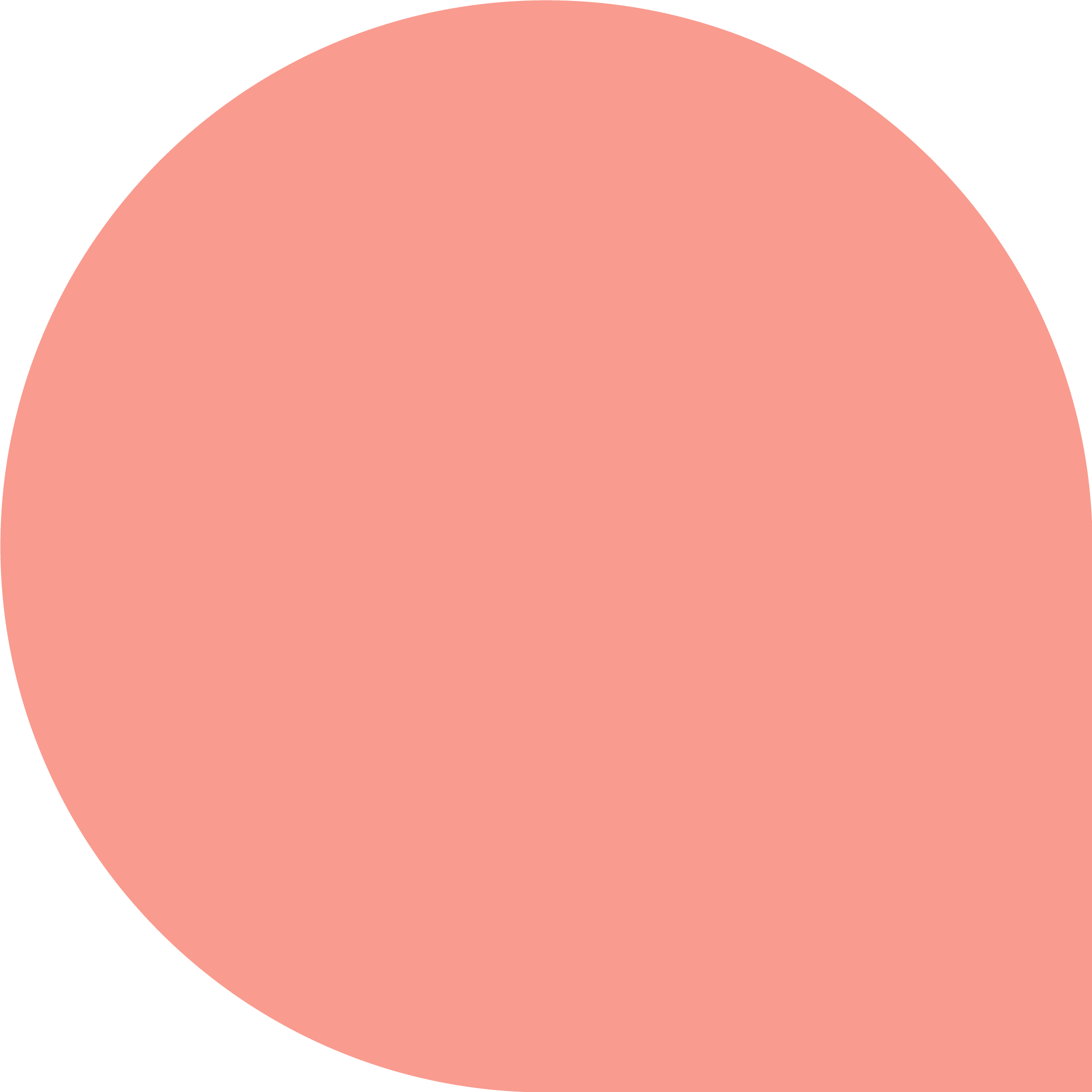 Hur mycket tror 
ni Bengt får av 
försäkringen som 
han har genom sin 
anställning?
Ersättning från Afa Försäkring enligt kollektivavtal* cirka 76 700 kr
Ersättning för: Inkomstförlust, kostnader, sveda och värk, invaliditet
* Arbetsskadeförsäkringen för kommun- och regionanställda
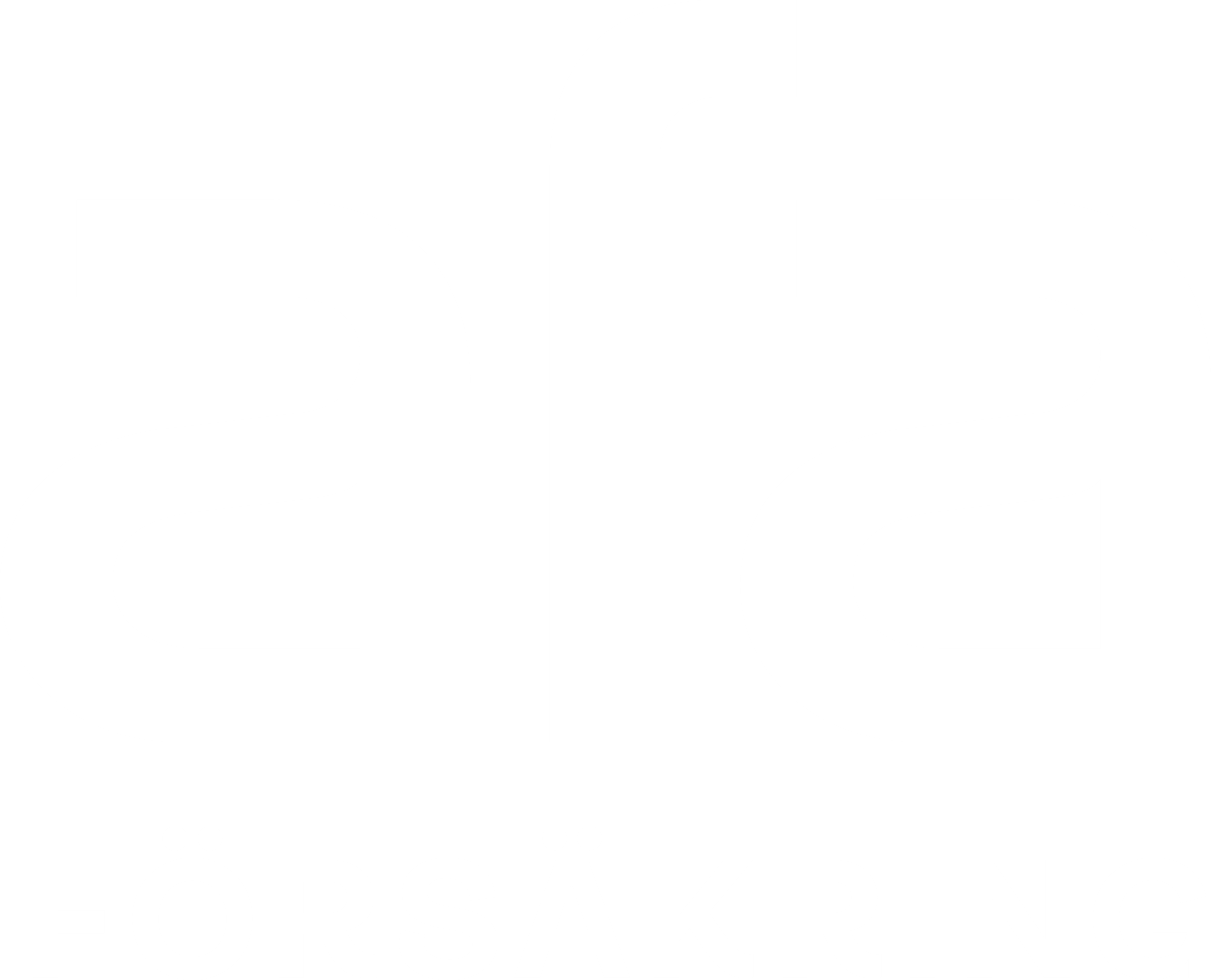 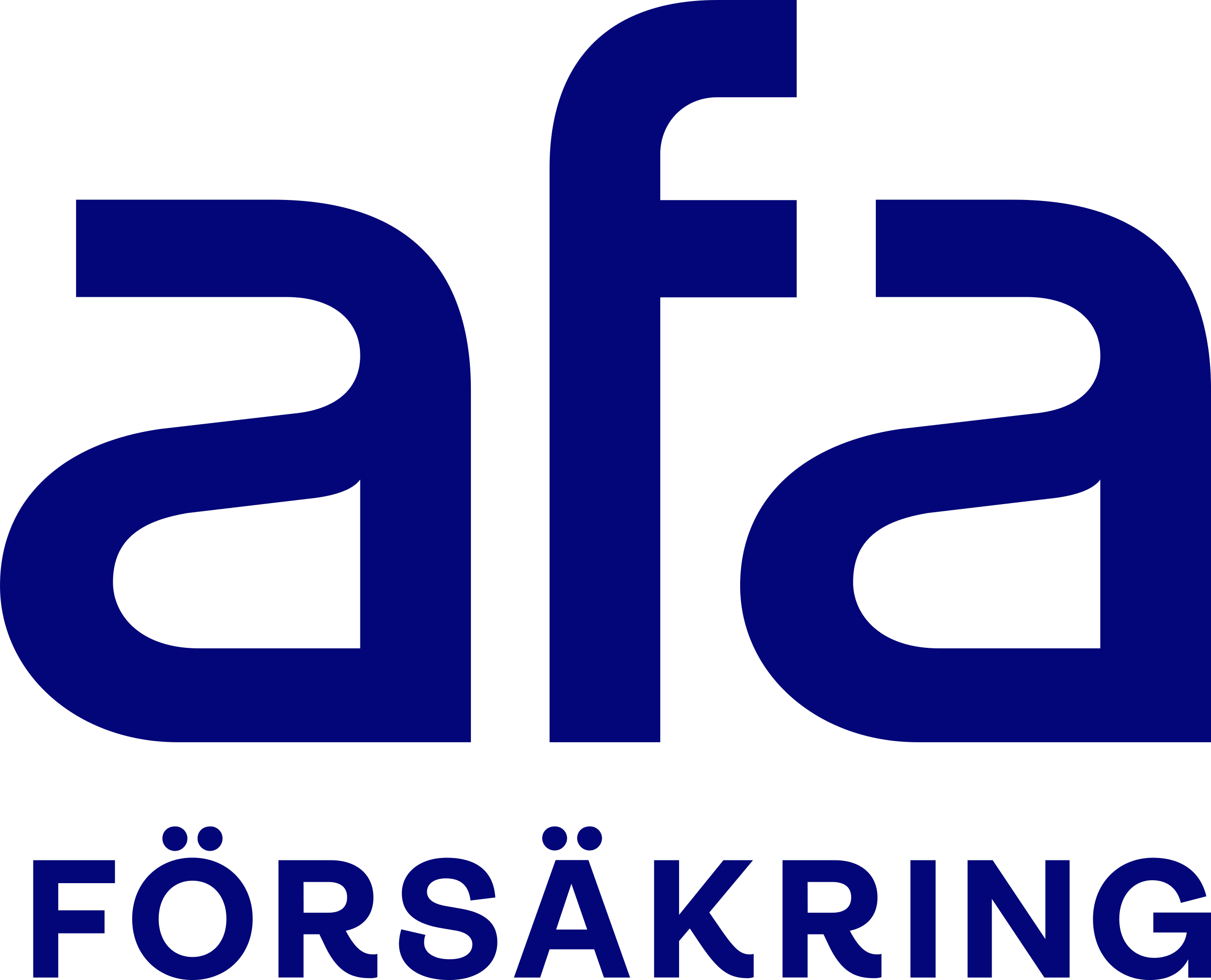 Knäskada
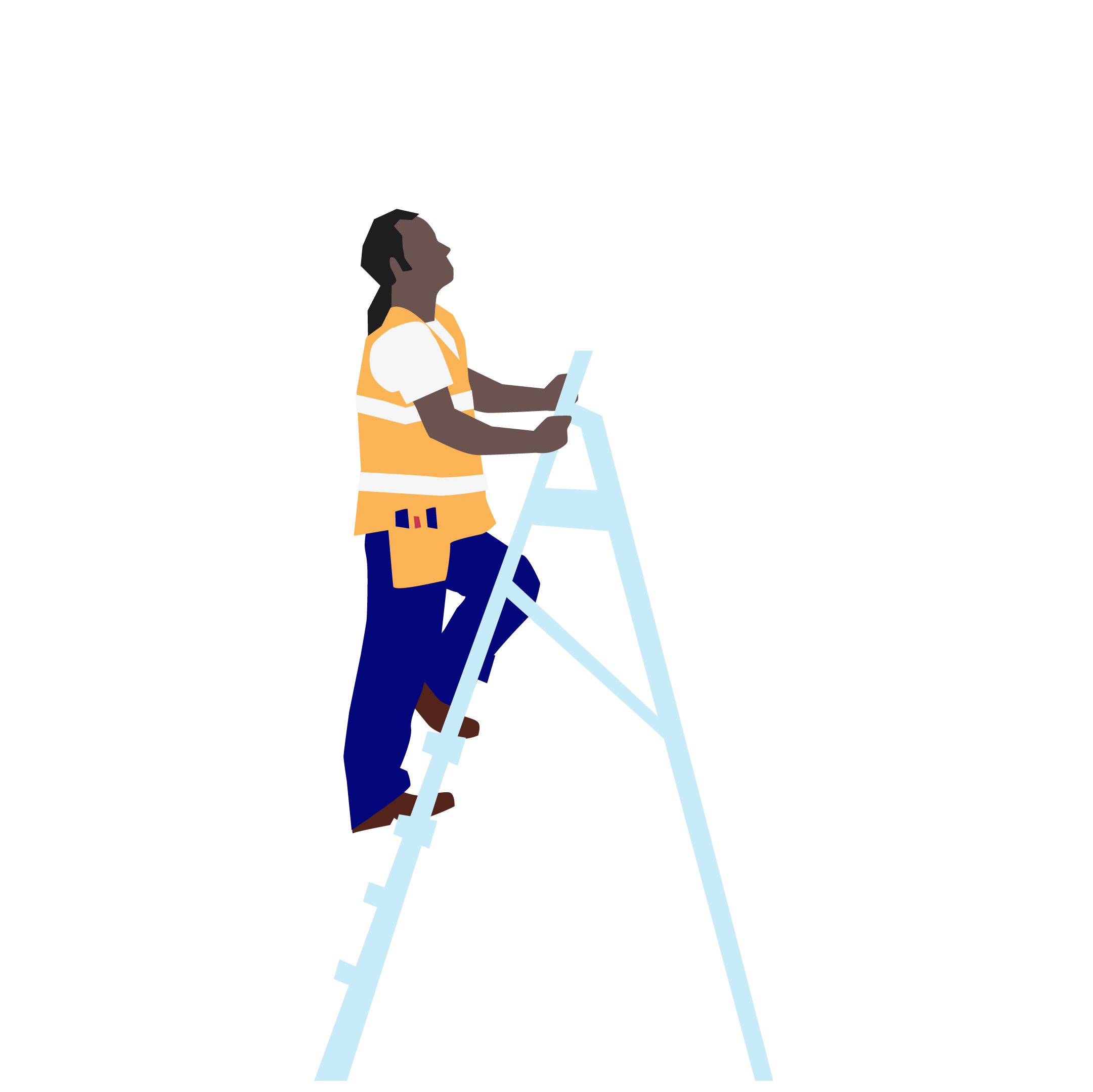 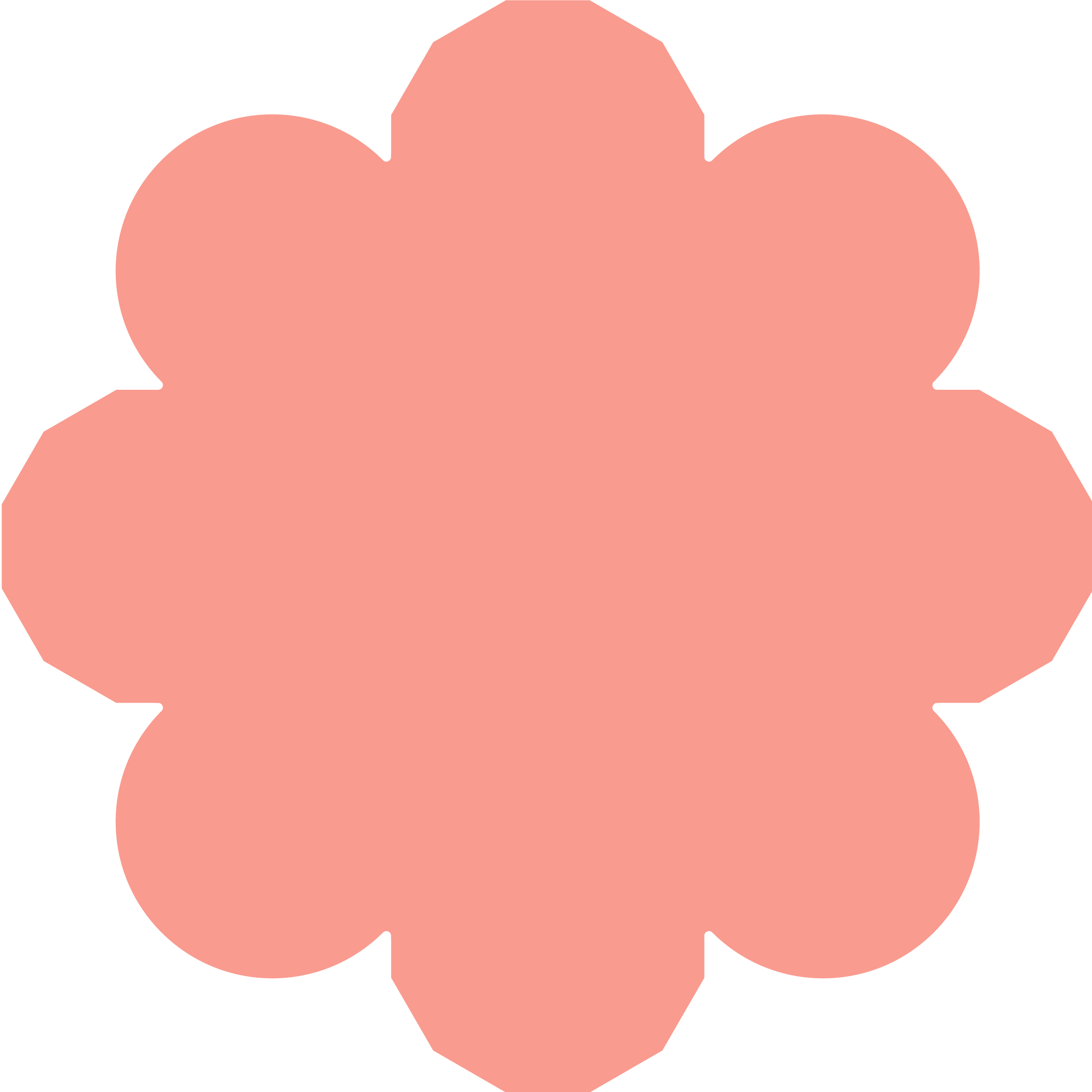 Vaktmästaren Bengt ramlade från en stege och fick en knäskada.

Yrke: Vaktmästare
Ålder: 50 år
Månadslön: 28 000 kr
Sjukskrivning: 3 månader
Kostnader: Läkarvård och mediciner på 1 500 kr
Efter sjukskrivning: Efter cirka 1 år bedöms 
Bengt ha 5 % medicinsk invaliditet
Om Bengt inte gör någon anmälan till Afa Försäkring får han ingen ersättning.
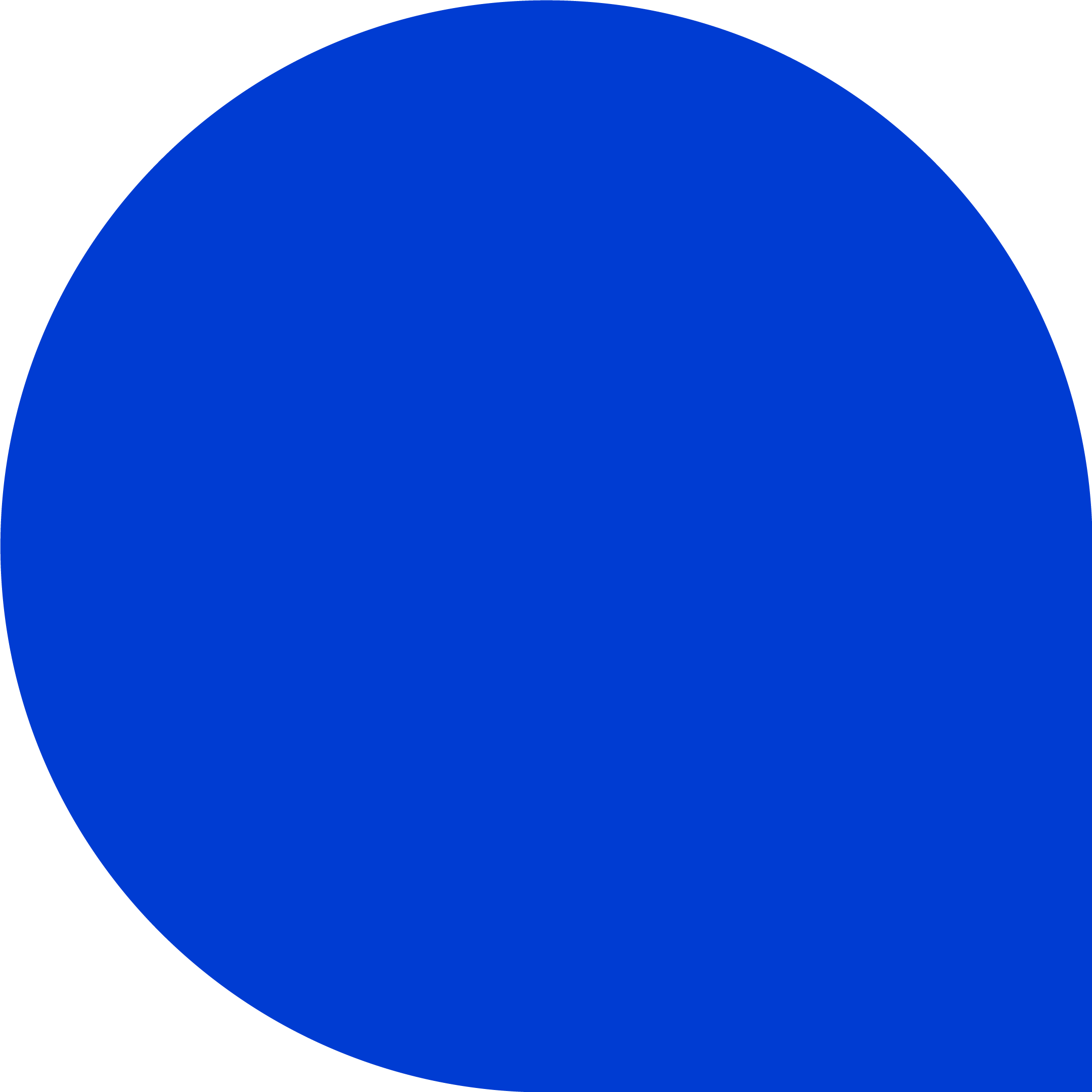 Hur mycket tror 
ni Bengt får av 
försäkringen som 
hon har genom sin 
anställning?
Ersättning från Afa Försäkring enligt kollektivavtal* cirka 76 700 kr
Ersättning för: Inkomstförlust, kostnader, sveda och värk, invaliditet* Arbetsskadeförsäkringen för kommun- och regionanställda
Du är försäkrad via din anställning vid...
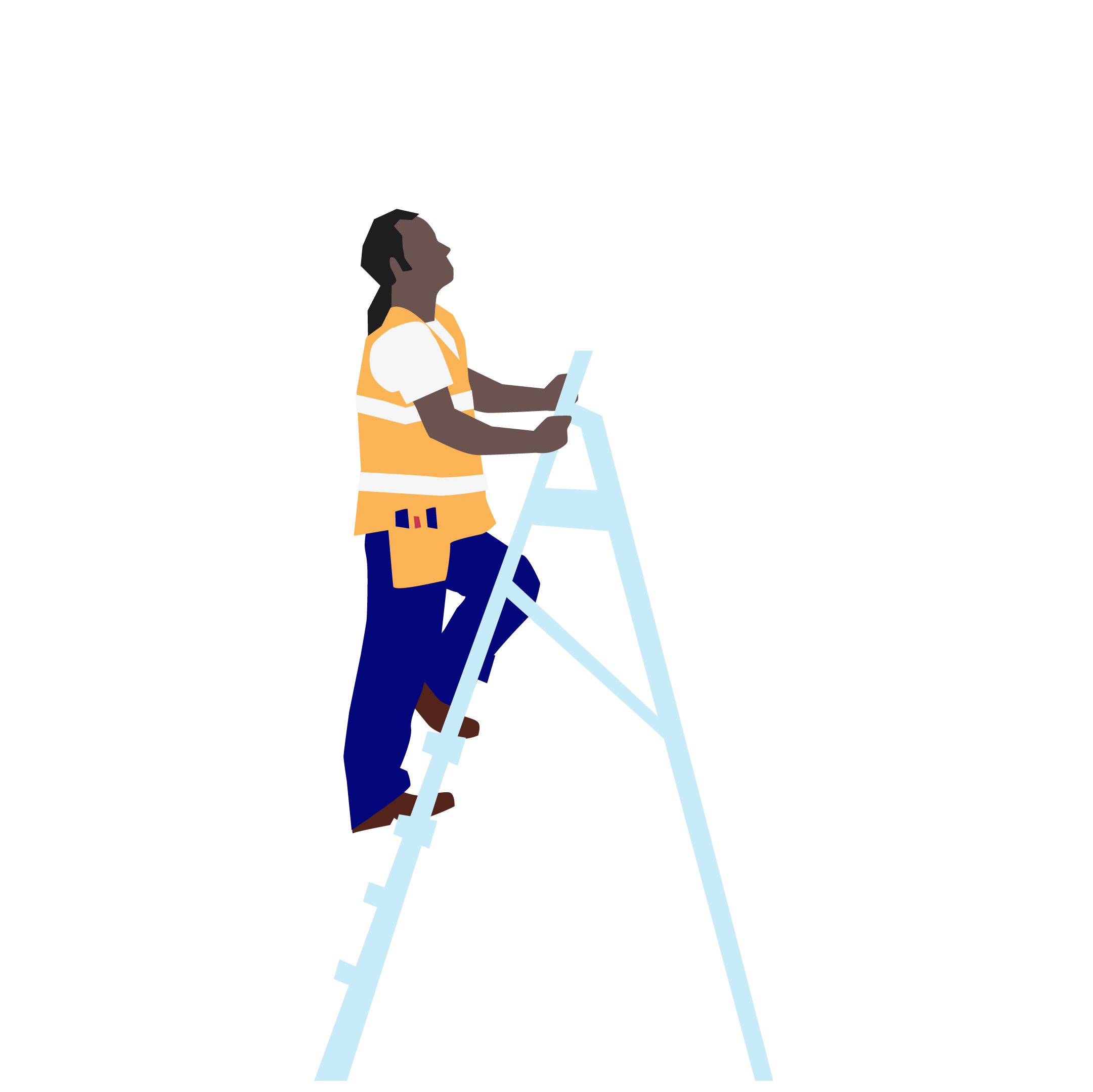 ... sjukdom
... arbetsskada
... dödsfall
... pension
4
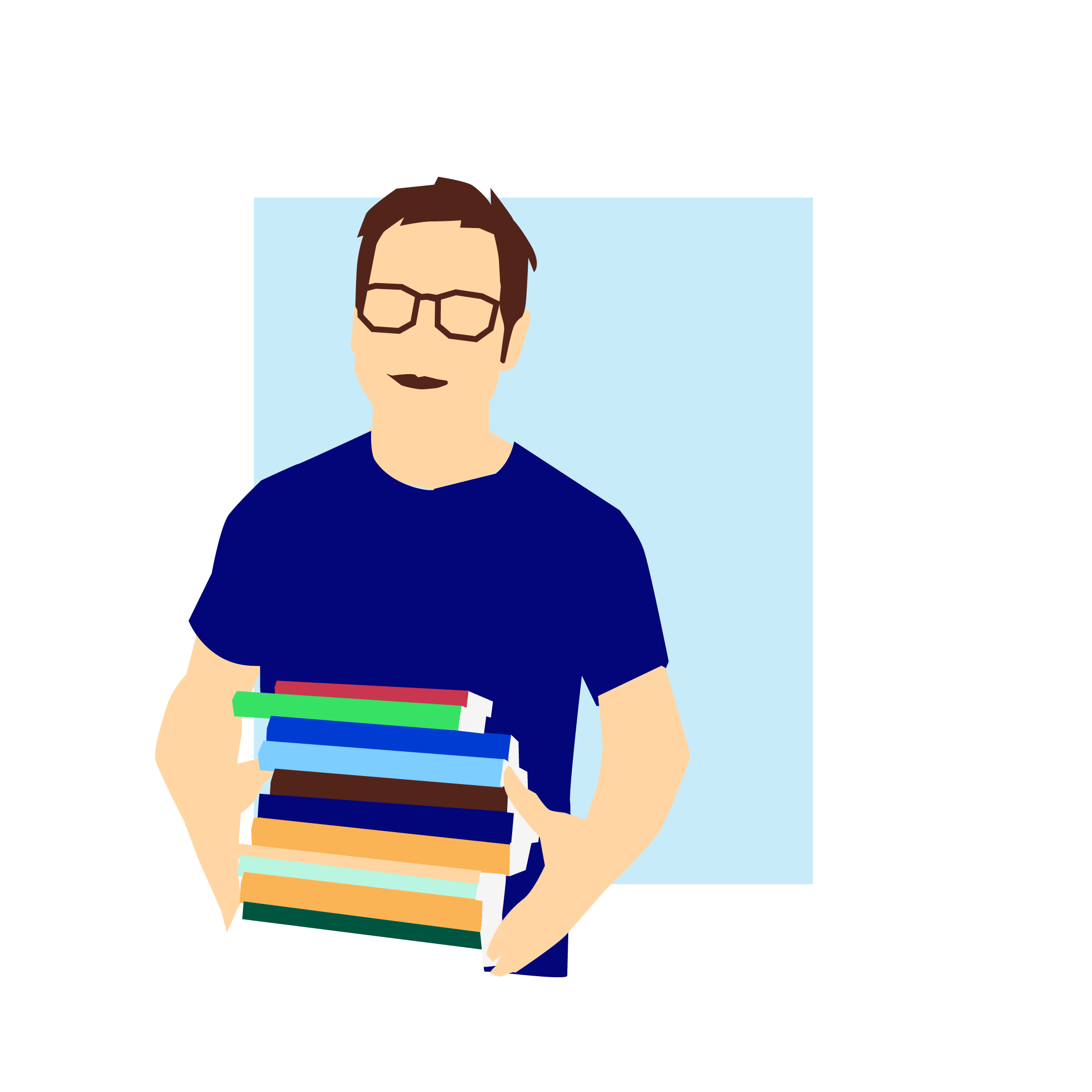 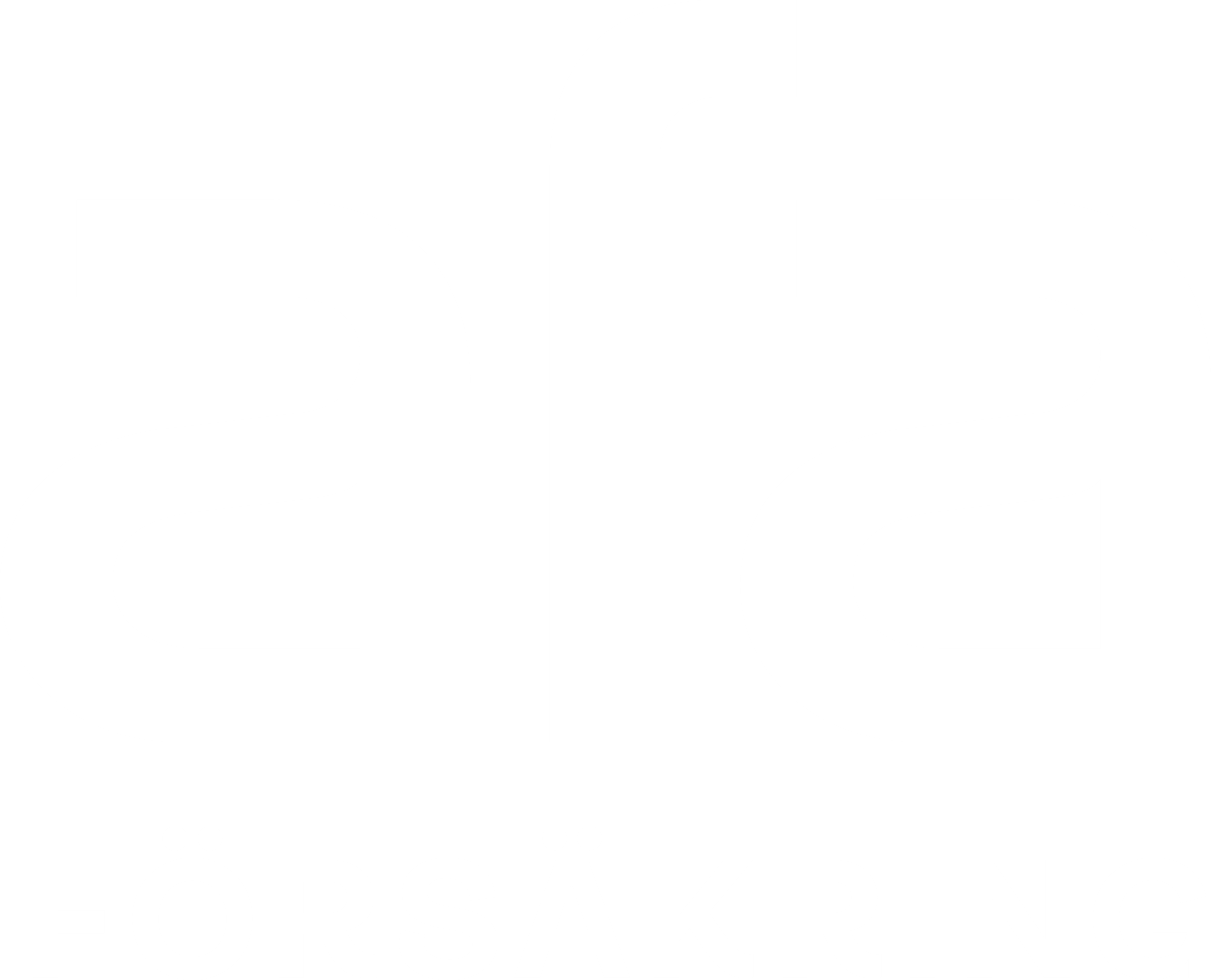 Vem vet mer?
Förnamn EfternamnTelefon: xx-xxx xx xxMejl: förnamn.efternamn@domän.se
Afa Försäkrings kundcenterTelefon: 0771-88 00 99
Gör din anmälan på afaforsakring.se

Ingen ska missa ersättning!
5
6